課題「折線に合わせて遠い方の端を合わせて折る」を繰り返す
座標
課題１
課題２「直前２本の折線を合わせて折る」を繰り返す
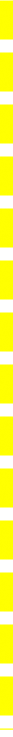 課題２